西北太平洋不同熱帶氣旋尺寸所伴隨的綜觀流場型態
時間：2010.09.24
地點：S1-713
講員：魏士偉
指導教授：楊明仁  教授
參考文獻：
Liu, K. S. and Johnny C. L. Chan, 2002: Synoptic Flow Patterns Associated
　　with Small and Large Tropical Cyclones over the Western North Pacific.
　　Mon. Wea. Rev., 130, 2134–2142.
大綱
關鍵字
簡介
資料來源
研究方法
綜觀流場型態
總結與討論
關鍵字
方位角平均(Azimuthally average)
西南氣流爆發(Southwesterly surge)
季風渦旋(Monsoon gyre)
方位角平均(Azimuthally average)
將離中心等距離圓周上的數值平均後得到的結果，可用來觀察如颱風這類系統的軸對稱結構。
在本文中將相對渦度進行方位角平均之後定義TC的相對渦度下降至1×10-5s-1與中心的距離為TC的大小。
西南氣流爆發(Southwesterly surge)
本篇文章中並未明確定義其標準。
這類型的850hPa綜觀流場可以明顯的於TC南側發現有較高風速(10~15m/s)的西南風流入。
有這種綜觀流場型態的TC尺寸通常比較大。
季風渦旋 (Monsoon gyre)
MG：Monsoon gyre(季風渦旋)
生成的環境特徵為兩個副熱帶高壓單體南北分佈，於是兩股交錯的氣流產生季風渦旋。
註：來自香港熱帶氣旋追擊站
主要有3個特徵
在低層有個範圍超過2500km的氣旋式渦旋
於氣旋式渦旋的南邊至東邊區域會有雲帶產生
生命期大約2~3個禮拜
註：資料來自AMS glossary
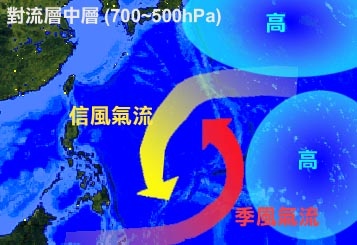 簡介
在許多前人研究中都指出熱帶氣旋的大小會影響其路徑。
熱帶氣旋尺寸的決定方法主要有兩種：
ROCI (the average radius of outer closed isobar)
R-15 or R-17(the average radius of surface wind)
Carr and Elsberry(1994)將綜觀流場型態分成standard、poleward、gyre以及multiple TCs四類。
資料來源– TC sizes and R-15
使用Liu and Chan(1999)利用ERS-1與ERS-2的風場資料估計1991~1996西北太平洋與大西洋TC的大小(透過相對渦度)與R-15的資料庫。
其中未掃過TC中心的ERS資料就不會被用來計算TC的大小。
本文章從LC的資料庫當中挑選位於西北太平洋的84個熱帶氣旋進行綜觀流場型態的分類。
資料來源– UKMO
使用UKMO1991~1996的分析資料分類熱帶氣旋附近的流場型態。
在本研究中使用了850hPa與500hPa的風場判別熱帶氣旋附近低層與中層的流場型態。
另外透過500hPa的重力位高度用來判定副熱帶高壓脊(STR)的範圍。
研究方法– TC的大小分級
熱帶氣旋大小的分級是根據TC大小排序中25百分位數與75百分位數來做區隔。
在185個個案中，46個屬於小的TC，91個屬於中等TC，48個屬於大的TC。
研究方法– 綜觀流場分類
在185個個案中選擇了61個個案(約1/3)進行分類(其餘的難以概括地分類其綜觀流場型態)。
使用UKMO的分析資料判定熱帶氣旋中心經向與緯向各±20°區域內的綜觀環境流場。
主要分成SW、LS、DR三類。
熱帶氣旋中心透過850hPa的資料計算最大相對渦度的位置為其中心。
綜觀流場型態
61個綜觀流場分類：
SW：Southwesterly surge
LS：Late-season
DR：Dominant ridge
這分類方式與Carr and Elsberry(1994)的分類法不同。
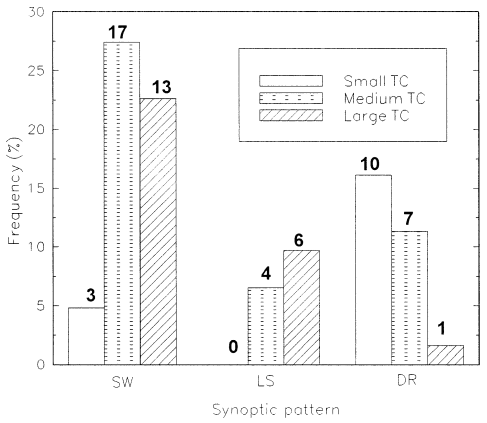 綜觀流場型態
大TCs綜觀流場型態主要為SW，LS次之，DR最少。
中TCs綜觀流場型態亦是以SW最多，DR次之LS最少。
小TCs綜觀流場型態則是以DR為主，SW較少並無分佈於LS。
綜觀流場型態—Large TCs(SW)
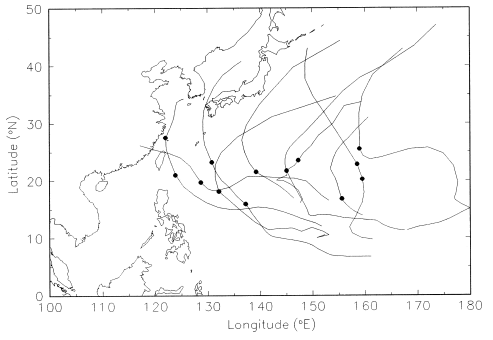 20 ° N
[Speaker Notes: 此圖為13個個案10個大TCs的平均，在850hPa高度場中可以看見在TC南邊有範圍廣闊的西南風。並且值得注意的是在TC東南邊有個反氣旋的產生，這與一些前人研究在模式模擬中因為beta effect產生在TCs東南邊的反氣旋情況相符。
這13個採樣點主要都位在北緯20度的範圍中，並且在這10個TC當中幾乎都有轉向的情況，這與500hPa高度場相同，可以看見TCs位於副熱帶脊的邊緣。]
綜觀流場型態– Large TCs(LS)
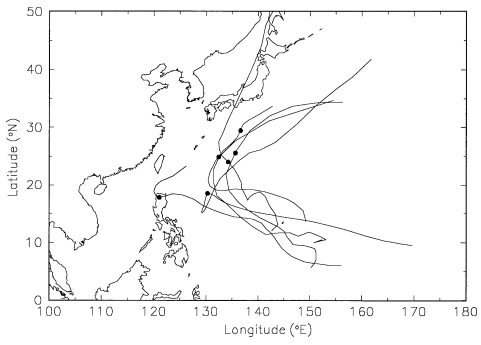 15~30 ° N
130~140°E
[Speaker Notes: 在後颱風季如10月11月，由於歐亞大陸上空強勁的反氣旋存在，西北太平洋普遍吹拂著東北季風，並且西風帶及副熱帶脊都向赤道南移。
這時的熱帶氣旋大小主要分布於大與中兩個等級，沒有一個TC大小小於3度的。這情況與前人進行氣候統計結果相同，在10、11月的熱帶氣旋都較盛夏的7.8月來得大。
而在500hpa場中可以看見此類型的TCs主要分布在極側的西風帶或者處在STR的瓦解處。
這些個案主要分布在北緯15~30度  東經130~140度的區域，與前面SW的型態類似的這幾個TC的採樣點都是傾於轉向。]
綜觀流場型態–Small TCs(DR)
[Speaker Notes: 可以從850hPa與500hPa看見在TC北邊有個明顯的脊線存在，雖然也有西南流場存在不過風速比大TC來得小多了，並且在小TC的東南方沒有出現反氣旋，而這種型態沒有特定的分布區域不像前兩種流場型態。]
綜觀流場型態—Small TCs(MG)
Percy
[Speaker Notes: Monsoon gyre 在西北太平洋的季風環流偶爾會產生一個存在2~3個禮拜的渦旋，Lander(1994)提出在此渦旋的東邊會相繼出現幾個小的熱帶氣旋。在1993年有三個熱帶氣旋如此產生但是只有其中的Percy被ERS觀測到，於是這邊只討論Percy的部分。
在850hPa的部分可以看見季風渦旋以及在其東側邊緣的Percy，不過這個渦旋垂直範圍沒有很廣在500hPa就看不見它 ，而且在500hPa有著完全不同的特徵，Percy被兩個緯向的STR所夾住。
另外值得一提的是這種monsoon gyre也有可能會自行生成TC，像是1991年的颱風(Gladys)]
綜觀流場型態—Case study
1996年，ERS於Bart的成熟期間曾掃過8次之多。
Bart於5/9 0600UTC在菲律賓東方形成TD。5/10 00UTC達到TS強度。
5/14 00UTC達到最大強度。
5/15 00UTC行進到轉向點，之後便一路向東北前進。
綜觀流場型態—Case study
在Bart的生命期當中主要可以分成三個階段。
1：5/12 12UTC~5/14 00UTC
2：5/14 00UTC~5/16 00UTC
3：5/16 00UTC~5/18 00UTC
從圖中可以看出來TC的大小與強度並沒有關係。
綜觀流場型態—Case study
在5/12 00UTC時可以看到在Bart北邊有明顯的STR，這與DR的流場型態相似並且此時Bart屬於小的TC(<3°)。
[Speaker Notes: 從5880等高線(藍線)可以看出此時西北太平洋主要受到太平洋副高壟罩。
而且在850hPa的西南風也不像前述的大TC時綜觀場中西南風的風速來的快。
紅色虛線為10m/s的等風速線]
綜觀流場型態—Case study
在5/13 00UTC，Bart北方的STR有減弱的趨勢，此時850hPa的西南風也有些微的增強。
在5/13 00UTC~14 00UTC中間Bart有些微的變大。
綜觀流場型態—Case study
Bart在5/15 00UTC開始轉向，隨後進入在STR北側的西風帶。
5/16 00UTC西南風更為增強，此時流場型態轉變成為大TC情況中的SW。
總結與討論—Summary
本篇文章整理出了大TC與小TC的綜觀流場型態。
大TC：SW&LS
小TC：DR&MG
在明顯受到STR影響的環境場中的TC都偏小。當TC進入減弱的STR或者STR北邊的西風帶中，TC尺寸將會變大。
後颱風季出現的TC的大小都比盛夏期間來的大。
總結與討論—Discussion
由於颱風環流與環境流場很難清楚的區隔開來，因此本篇文章主要強調熱帶氣旋環流與環境場之間的互動，並未探討其因果關係。
QuikScat高解析度的風場資料能夠提供更佳的TC結構與範圍，因此能夠用來驗證本文中的綜觀流場型態，或許亦能找到其他的型態。
TC的大小對其行進方向有顯著的影響，對此有更多的了解將有助於提升預報熱帶氣旋路徑的準確性。
[Speaker Notes: 因此未來可以利用模式探討其因果關係與物理過程。]
謝謝大家
ERS
繞極太陽同步衛星
Monsoon gyre
Beta effect
相對渦度(Relative vorticity)
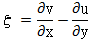 用來描述氣流相對於地面水平方向旋轉的物理量。
文中利用ERS-1&2的散射儀所觀測到的表面風場來計算相對渦度，決定熱帶氣旋的大小。
簡介
Carr and Elsberry(1994)將綜觀流場型態分成standard、poleward、gyre以及multiple TCs四類。
Standard：有緯向分布的中對流層副熱帶脊(STR)
Poleward：在TC東邊有個STR，並且北邊的脊有瓦解的情況發生
Gyre：有著伴隨季風渦旋的緯向STR位於西北方並且在東側邊緣有經向分布的STR